162
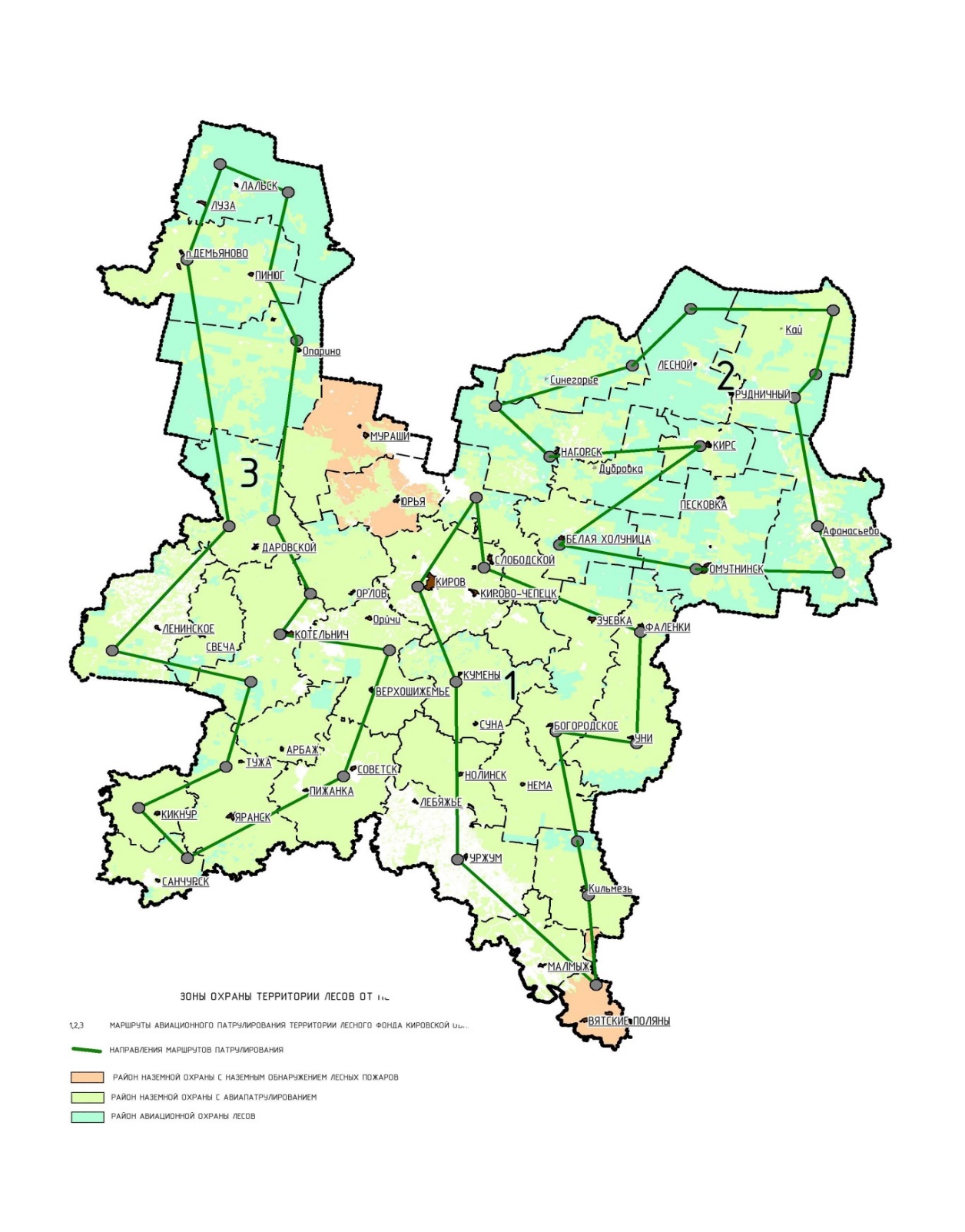 1. Карта-схема распределения земель субъекта Российской Федерации по зонам охраны лесов от пожаров различными способами (с использованием наземных, авиационных или космических средств), в том числе зона контроля, с указанием маршрутов авиационного патрулирования с границами муниципальных образований, лесничеств и лесопарков
15
26
27
30
8
22
17
18
12
6
38
1
31
5
2
21
24
7
37
25
29
36
13
23
11
14
3
32
33
34
20
9
39
19
28
35
10
16
4
163
2. Карта-схема мест дислокации лесопожарных формирований, подразделений пожарной охраны и аварийно-спасательных формирований
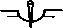 Верхнекамская
ПХС-III типа пгт Светлополянск
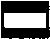 Кирсинское авиаотделение
г. Кирс
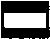 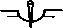 Гирсовская
ПХС-III типа пос. Гирсово
Кировское авиаотделение
г. Киров
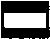 Зуевская
ПХС-III типа г. Зуевка
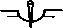 Котельничское авиаотделение
г. Котельнич
Оричевская
ПХС-III типа пгт Оричи
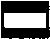 Советская
ПХС-III типа г. Советск
КОГСАУ «Лесоохрана»
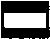 164
2.1 Карта-схема мест дислокации лесопожарных формирований, подразделений пожарной охраны и аварийно-спасательных формирований
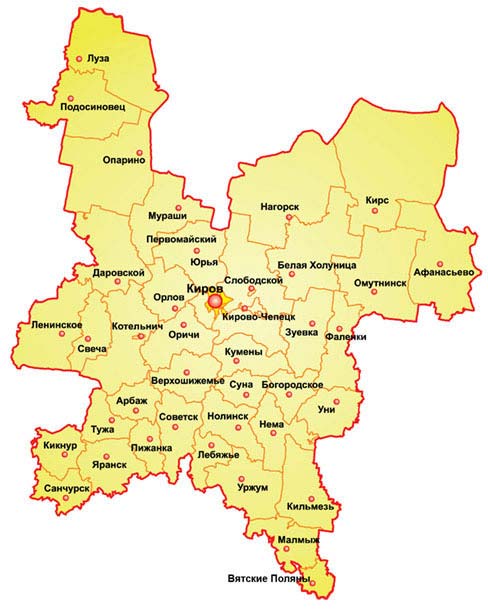 39
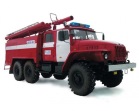 23
4
19
14
15
33
6
2
38
18
35,
40
37
21
7
11
25
32
20
31
10
5
27
3
1
29
17
26
16
28
8
22
12
34
9
30
24
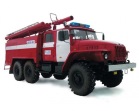 13
36
165
3. Карта-схема межрегионального взаимодействия при тушении лесных пожаров
РДС
Министерство природных ресурсов и охраны окружающей среды Республики Коми
тел. (8212) 39-00-90
РДС
Министерство природных ресурсов, лесного хозяйства и экологии Пермского края 
тел. (3422) 41-08-52, 34-94-44
РДС 
Министерство природных ресурсов и лесопромышленного комплекса Архангельской области
тел. (8182) 41-06-41
РДС
Министерство лесного хозяйства 
Кировской области
тел. 8-800-100-94-00, 
(8332) 64-34-28
_____________________
3 автоцистерны,
3 трактора (1 бульдозер, 
2 колесных трактора),
1 тягач,
1 трал,
2  грузовые автомашины,
5 мотопомп,
6 зажигательных аппаратов,
5 бензопил,
5 воздуходувок,
15 РЛО,  5 УКВ-раций, 
1 КВ-рация, 
12 работника наземных служб
РДС
Департамент лесного комплекса Вологодской области
тел. (8172) 54-57-30
РДС
Департамент лесного хозяйства Костромской области
тел. (4942) 49-24-91
РДС
Министерство лесного хозяйства Удмуртской Республики

тел. (3412) 72-34-41
РДС
Департамент лесного хозяйства Нижегородской области
тел. (8314) 30-01-23,
89038467542
РДС
Министерство лесного и охотничьего хозяйства 
Республики Марий  Эл
тел. (8362) 56-65-35, 64-20-00
РДС
Министерство лесного хозяйства Республики Татарстан
тел. (8432) 21-37-93
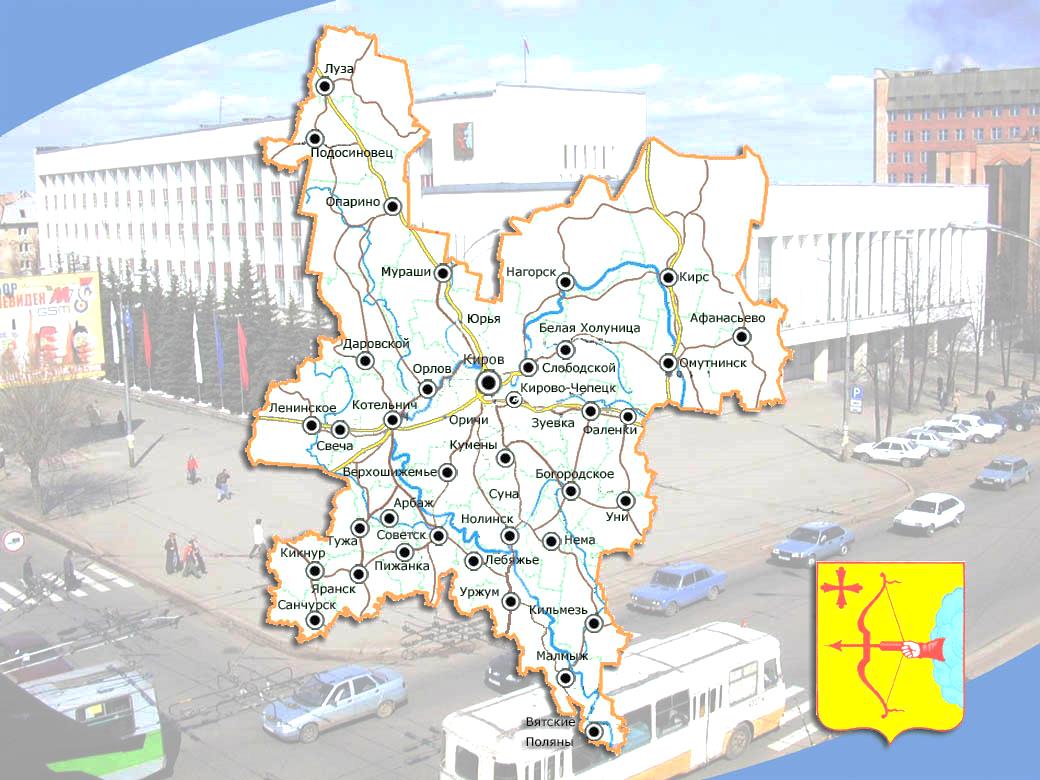 166
4. Схема привлечения сил и средств подразделений пожарной охраны и аварийно-спасательных формирований, сил и средств, которые могут быть привлечены для борьбы с лесными пожарами, иных юридических лиц, которые могут быть привлечены в установленном порядке к тушению лесных пожаров, в соответствии с уровнем пожарной опасности в лесах
1438 человек,
549 единиц техники
4990 человек-силы арендаторов,
758 человек – иные организации,
2498 единиц техники – средства арендаторов, 210 единиц техники – иные организации
102 человек,
162 единицы техники
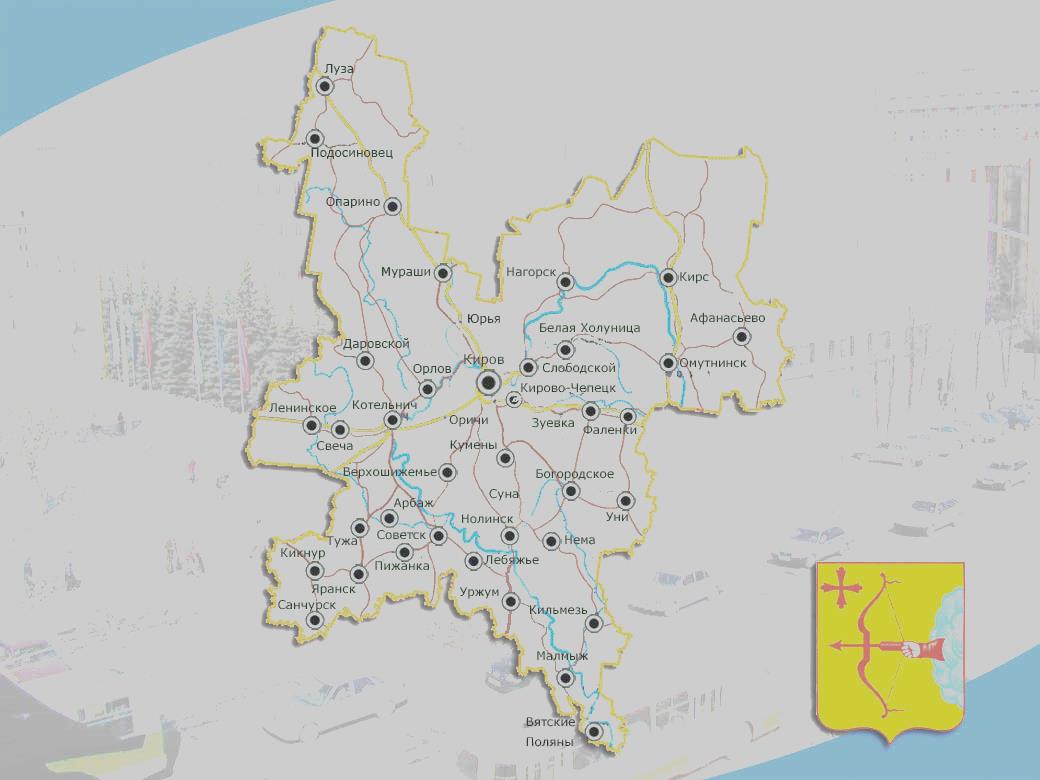 167
5. Схема функционирования специализированной диспетчерской службы на территории Кировской области
РДС
Республика Коми
тел. (8212) 39-00-90
ФДС,
тел. (495) 993-31-25
8-800-100-94-00
РДС
Пермский край
тел. (3422) 41-08-52,
34-94-44
Департамент лесного хозяйства по ПФО,
тел. (831) 421-42-81
РДС
Удмуртская Республика
тел. (3412) 72-34-41
РДС КОГСАУ «Лесоохрана»,
министерство лесного хозяйства Кировской области, 
г. Киров, ул. Пятницкая, д. 32,
тел. 8-800-100-94-00, 
(8332) 64-34-28
РДС
Республика Татарстан
тел. (8432) 21-37-93
РДС
Республика  Марий-Эл
тел. (8362) 56-65-35, 64-20-00
Лесные отделы министерства лесного хозяйства Кировской области в лесничествах
РДС
Нижегородская область
тел. (8314) 30-01-23   
89038467542
РДС
Костромская область
тел. (4942) 49-24-91
РДС
Вологодская область
тел. (8172) 54-57-30
РДС
Архангельская область
тел. (8182) 41-06-41
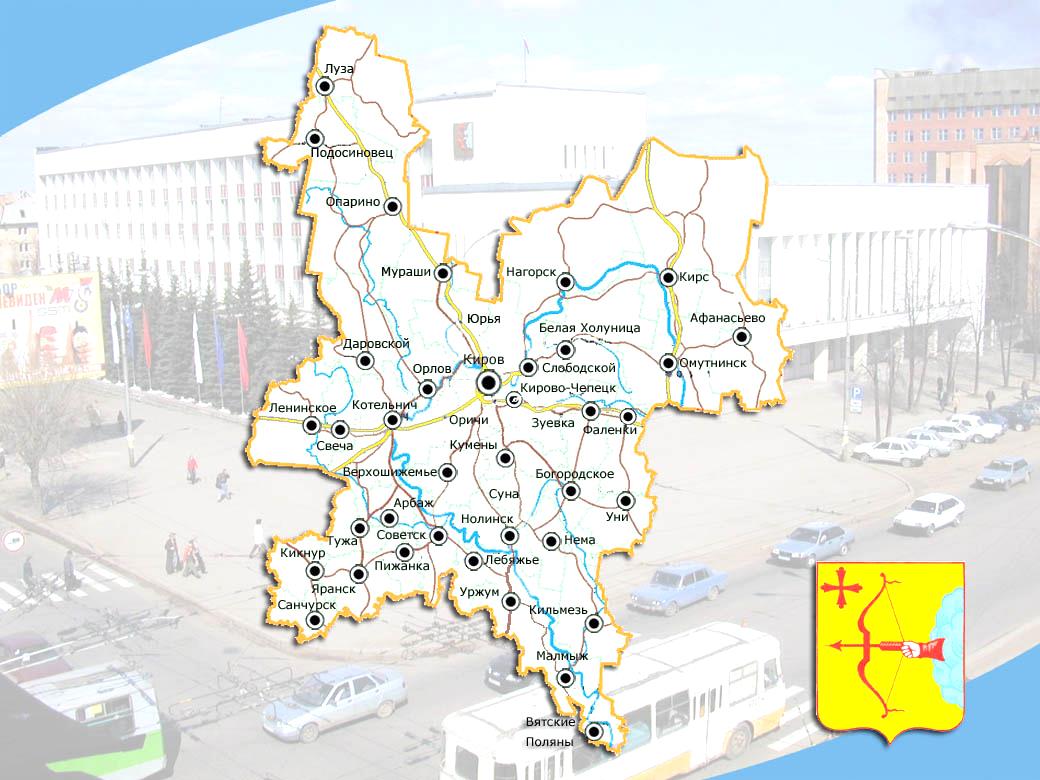 168
6. Схема оперативного обмена информацией о пожарной опасности и лесных пожарах на территории Кировской области
Сообщение о лесном пожаре
от  граждан, юридических лиц, арендаторов лесных участков, ЕДДС МО, лесничеств Минобороны России, ОАО «РЖД», службы 01
до 5 минут
до 5 минут
до 5 минут
Лесные отделы министерства лесного хозяйства Кировской области в лесничествах
ЦУКС ГУ МЧС России по Кировской области,
тел. (8332) 54-52-27,
64-45-10
РДС КОГСАУ «Лесоохрана»,
министерство лесного хозяйства Кировской области,
тел. 8-800-100-94-00, 
(8332) 64-34-28
Передача информации
ЕЖЕДНЕВНО: двукратно
Оперативная информация о пожарной опасности в лесах, пожарах
ЕЖЕДНЕВНО: в зависимости от КПО
КОГСАУ «Лесоохрана»
до 10 минут
(по факту события)
Информация о пожарах: крупных, угрожающих населённым пунктам, на особо охраняемых природных территориях
до 5 минут
О пожарах, угрожающих населенным пунктам,
до 5 минут (по факту события)
Информация об угрозе возникновения  ЧС;
о несчастных случаях, о трансграничных пожарах
до 15 минут
Передача информации
Министерство
лесного хозяйства Кировской области,
тел. (8332) 27-27-21
О пожарной опасности в лесах
 и лесных пожарах (ЕЖЕДНЕВНО: однократно)
О трансграничных пожарах, несчастных случаях, введении режима ЧС
(по факту события)
О пожарах, угрожающих населённым пунктам 
(до 5 минут)
Оперативная информация о пожарной опасности в лесах
(ЕЖЕДНЕВНО: однократно)
Информация о угрозе возникновения ЧС 
(до 15 минут)
Федеральная диспетчерская служба
Департамент лесного хозяйства по ПФО
К  А  З  А  Х  С  Т  А  Н
Правительство Кировской области, 
комиссия по ЧС и ПБ Кировской области